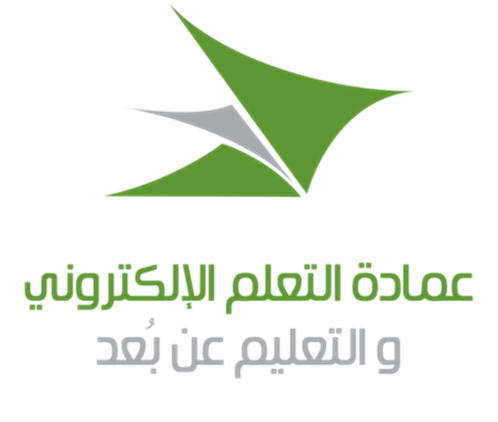 قسم الأنظمة  النظام البحري والجوي  برنامج التعليم عن بعد   رمز المقرر  نظم 357
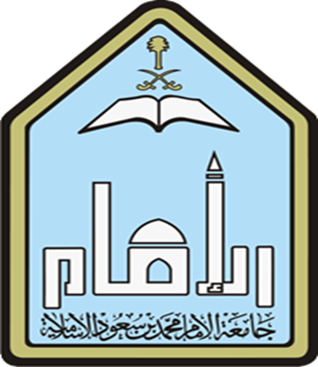 عناصر المحاضرة  1/ الحقوق المترتبة على الطائرة   2/ الحجز التحفظي على الطائرة   3/ المسؤولية عن الأضرار التي تلحق         بالغير على سطح الأرض   4/ الاتفاقيات الدولية المتعلقة بأمن وسلامة الطيران المدني
أولاً: الحقوق المترتبة على الطائرة:    (م 56 من نظام الطيران المدني السعودي)       الطائرة محل للتملك بالبيع والشراء والإرث والهبة، كما أنها محل للإجارة سواء كانت إجارة بطاقم أو بدون طاقم، كما أنها محل للرهن،        كما يرد على الطائرة الحجز بأنواعه المختلفة، وقد تم تنظيم ذلك بموجب اتفاقية روما لسنة 1933م المتعلقة بالحجز التحفظي على الطائرات. ‌أ/ بيع الطائرة:       يعد عقد البيع أهم طرق اكتساب الملكية، إلاّ أنه ليس الطريق الوحيد فيمكن أن تكتسب ملكية الطائرة بالبناء أو الهبة أو الإرث أو الوصية،
ويتميز عقد بيع الطائرة بضوابط خاصة تميزه عن بقية عقود البيوع الأخرى.     ووفقاً لنص المادة (59) من نظام الطيران المدني السعودي: «تُعد الطائرة مالاً منقولاً فيما يتعلق بتطبيق الأنظمة والقواعد النافذة في المملكة، ولا يتم نقل ملكية الطائرة الوطنية إلا بموجب سند رسمي، ولا يكون له أي أثر في مواجهة الغير، إلا بعد قيده في السجل».      وعليه تنطبق الأحكام العامة لبيع المنقولات على بيع الطائرة.
والطائرة تكون مملوكة لمن توجد بحيازته إذا كانت هذه الحيازة بأسباب صحيحة وبحسن نية،       إلاّ أن معظم التشريعات الوطنية لم تأخذ بهذه القاعدة فيما يتعلق بملكية الطائرة، إذ أنها اشترطت أن يتم إعلان عقد بيع الطائرة لدى السلطات المختصة في السجل الخاص بالطائرة،        لأن السجل يمثل ضابطاً تظهر فيه كل التصرفات الخاصة بالطائرة، وبالتالي لا يكون عقد بيع الطائرة نافذاً بين الأطراف وحجة على انتقال ملكية الطائرة إلاّ إذا تم تسجيله في السجل الخاص بالطائرات.
‌ب/ رهن الطائرة:         يجوز لمالك الطائرة أن يقوم برهنها ضماناً لدين في ذمته، وكثيراً ما يلجأ ملاك الطائرات والشركات العاملة في هذا المجال إلى رهن الطائرة بغرض الحصول على التمويل الضروري لتسيير مرفق النقل الجوي ذي التكاليف العالية، ولم تنظم القوانين في السابق إجراءات خاصة لرهن الطائرة.         وإزاء هذا القصور تخضع الطائرة في رهنها للأحكام العامة للرهن، وبما أن الطائرة من المنقولات، فإن رهنها يكون رهناً حيازياً، وذلك تطبيقاً للقواعد العامة في الرهن، والتي تقضي بضرورة نقل المال المرهون من يد الراهن إلى يد الدائن المرتهن حتى يكون الرهن نافذاً في مواجهة الغير وحجة عليه.
وإذا أمعنا النظر في هذا الوضع نجد أنه حكم صعب في حق الراهن، إذ أن عملية الرهن في أساسها كان الغرض منها الحصول على مبلغ مالي لغرض تسيير مرفق النقل الجوي، وعندما يتم تسليم الطائرة موضوع الرهن إلى الدائن فإنها تكون محجوزة لديه، ولا يجوز لصاحبها استغلالها، مما يؤثر على عمله وعائداته والتي تنعكس سلباً على وفائه بمقابل الرهن خلال الفترة المحددة.        وإزاء هذه الصعوبات نجد أن التشريعات المختلفة قد اتجهت إلى وضع نظام خاص برهن الطائرات أقرب إلى نظام الرهن الخاص بالعقارات، يسمى بالرهن الرسمي للطائرات والذي ينعقد بورقة رسمية تحرر أمام الجهة المختصة بتسجيل الطائرات.       وهذا ما سار عليه نص الفقرة الأولى من المادة (56) من نظام الطيران المدني السعودي.
ج/ إيجار الطائرة:       ويخضع إيجار الطائرات إلى القواعد العامة في عقد الإيجار إلاّ أنه يجب التمييز بين نوعين من أنواع إيجار الطائرات هما:1/ إيجار الطائرات عارية: وفي هذه الحالة يستأجر المستأجر الطائرة بدون طاقم وبالتالي يتولى إدارة مشروع النقل الجوي بمفرده ويتحمل كل الالتزامات المتعلقة بالمشروع. 2/  إيجار الطائرة بطاقم: وفي هذه الحالة يلتزم المؤجر بوضع الطائرة بطاقمها تحت تصرف المستأجر لمدة محددة في عقد الإيجار، وفي هذه الحالة تختلف التزامات أطراف عقد الإيجار عما كانت عليه في حالة إيجار العارية.
ثانياً: الحجز التحفظي على الطائرة:      تمثل الطائرة بوصفها مالاً عنصراً من عناصر الضمان العام الذي يتمتع به دائنو مالك الطائرة على ذمته المالية،     ولذلك يحق لأي من هؤلاء الدائنين التنفيذ على الطائرة استيفاء لدينه الذي يشغل ذمة مالك الطائرة،       كما يحق له أن يقوم بتوقيع حجز تحفظي على الطائرة ريثما يحصل على حكم تنفيذي على الطائرة المحجوزة، وذلك خوفاً من أن تصبح الطائرة عند صدور قرار التنفيذ خارج دائرة الجهة التي أصدرت قرار التنفيذ.
إلاّ أن الطائرة وسيلة نقل في مرفق حيوي ومهم ولا يحتمل التأخير بأي صورة من الصور،      وتوقيع الحجز التحفظي عليها يعني إخراجها من الأسطول الجوي، مما يشكل عائقاً في إتمام الالتزامات التي تم إبرامها مسبقاً بين الشركة والآخرين.        لذلك كان لا بد من التوصل إلى صيغة تضمن للأطراف المختلفة حقوقها، ولا تؤثر في حركة النقل الجوي، أي أن يتحصل دائن مالك الطائرة على ديونه، كما تستطيع شركات الطيران أن توفي بالتزاماتها تجاه عملائها في الزمان والمكان المحددين،       وفي سبيل الوصول إلى هذه المعادلة تم التوصل إلى اتفاقية دولية لتنظيم الحجز التحفظي على الطائرات.
اهتمت اتفاقية روما لسنة 1933م في مقدمتها بتحديد مفهوم الحجز التحفظي وذلك منعاً للتضارب الذي يمكن أن يحدث بسبب اختلاف التشريعات الوطنية ومسمياتها المختلفة للحجز التحفظي،        فاتجهت الاتفاقية إلى إيراد نص يكون شاملاً وجامعاً لمعظم أو كل المسميات المختلفة التي ترد في التشريعات الوطنية المتباينة، فعرفه بأنه: «كل تصرف أياً كانت تسميته يتم بمقتضاه وقف الطائرة، رعاية لمصلحة خاصة عن طريق أعوان القضاء أو رجال الإدارة، إمّا لمصلحة دائن أو مالك أو صاحب حق عيني يثقل الطائرة، دون أن يكون في مقدور الحاجز أن يستند إلى
حكم واجب النفاذ يكون قد حصل عليه مقدماً عن الطريق العادي أو إلى سند تنفيذي مساو له) (المادة الثانية من اتفاقية الحجز التحفظي على الطائرات 1933م).      وقد حددت اتفاقية روما للحجز التحفظي الطائرات التي لا يجوز الحجز عليها على النحو الآتي:1- الطائرات المخصصة لنشاط الدولة الخدمي: وهي الطائرات التي تقوم بنشاط خدمي في الدولة على سبيل التخصيص مثل خدمة البريد ومرافق الصحة والزراعة والجمارك.
2- الطائرات التجارية العاملة على خطوط نقل عام منتظمة وطائرات الاحتياط الضروري لها.3- الطائرات المخصصة لنقل الأشخاص والأموال متى كانت على وشك الإقلاع، ويكون الدين أجنبياً على الرحلة الحالية.        وقد نص نظام الطيران المدني السعودي في مادته (73) على هذه الاستثناءات.وكذلك نصت المادة (74) من نظام الطيران المدني السعودي على جواز دفع كفالة مالية لتفادي الحجز على الطائرة بقولها: « في الحالة التي لا يكون فيها الحجز التحفظي على الطائرة محظوراً أو لا يجوز فيها توقيع الحجز، ولم يدفع المشغل بعدم جواز مثل هذا الحجز، فإن تقديم كفالة كافية يحول دون توقيع الحجز التحفظي أو يخول رفعه فوراً».
وذلك بشرط أن «تكون الكفالة كافية إذا غطت مقدار الدين والمصاريف وخصصت جميعها للوفاء بالدين المستحق، أو إذا غطت قيمة الطائرة متى كانت هذه القيمة أكثر من مقدار الدين والمصاريف».      ونصت المادة (75) على الآتي: «إذا وقع حجز تحفظي على الطائرة، لا يجوز أن يعين حارساً عليها غير مالكها أو مشغلها إذا كان أحدهما هو المدين أو من يقوم مقامهما، ولا يمنع توقيع الحجز من قيام الحارس بتشغيل الطائرة بموجب قرار الجهة التي أوقعت الحجز».
كذلك ألزمت المادة (76) هيئة الطيران المدني بتسجيل الحجز التحفظي بناء على طلب الدائن بعد التحقق من توافر الوثائق المؤيدة لذلك.       واعتبرت المنازعات المتعلقة بالحجز على الطائرات من القضايا المستعجلة.       كذلك ألزمت المادة (78) الحاجز بدفع تعويض عن الأضرار التي تلحق بمالك الطائرة أو مشغلها في الحالات الآتية:(1) إذا أجرى الحجز في غير الحالات التي يجوز الحجز فيها. (2) أو إذا رفض الحاجز الكفالة الكافية المقدمة من المدين ليحول دون توقيع الحجز على الطائرة أو رفع الحجز عليها.(3) أو إذا كان الحجز قد تم دون سبب مشروع.
أما الحجز التنفيذي فقد نصت عليه المادة (79) بقولها:    «لا يجوز إجراء الحجز التنفيذي على طائرة وفاء لدين واجب الأداء إلا بعد استيفاء جميع إجراءات الحجز التنفيذي على أموال المدين الأخرى الموجودة في المملكة وثبوت عدم كفايتها للوفاء بديون الدائن أو الدائنين».
المسؤولية عن الأضرار التي تلحق بالغير على سطح الأرض
لقد اقتضت ضرورة حماية الأرواح والممتلكات الموجودة على سطح الأرض، من الأضرار التي يمكن أن تحدثها الطائرات وهي في حالة طيران لهذه الفئة، التي ليست لها علاقة تعاقدية تربطها بمشغل الطائرة ترجع بموجبها عليه إن أصابتها أضرار.       لذا كان لا بد من وضع قوانين وطنية واتفاقيات دولية تنظم هذه المسؤولية، وقد أثمرت هذه المجهودات عن وضع اتفاقية روما الخاصة بالأضرار التي تلحقها المركبات الهوائية الأجنبية بالغير على سطح الأرض.
ونطاق تطبيق هذه الاتفاقية يكون على الأضرار التي تحدثها الطائرات الأجنبية في إقليم الدولة، وذلك بالنسبة للدول الأعضاء في الاتفاقية،       أي إذا كانت هنالك طائرة فرنسية تحلق في الأجواء السعودية وأحدثت أضراراً على السطح يتم الاحتكام إلى اتفاقية روما لجبر الأضرار التي أحدثتها الطائرة الفرنسية على الأراضي السعودية.والهدف من ذلك هو إيجاد حلول لمسألة تنازع القوانين في حالة وقوع مثل هذه الأحداث.         أمّا الأضرار التي تحدثها الطائرات الوطنية فتتم معالجتها وفقاً للقانون الوطني.        وهذا ما أكد عليه نظام الطيران المدني السعودي.
فأساس المسؤولية عن الأضرار التي تحدث للغير على سطح الأرض هو مسؤولية موضوعية،          وذلك لأنه ليس هنالك علاقة عقدية تربط بين الناقل الجوي والشخص المضرور على سطح الأرض،        لذا تصبح مسؤولية المشغل مسؤولية موضوعية يحكمها القانون.      ولا تطبق الاتفاقية إذا كان الضرر الواقع على سطح الأرض قد أصاب شخصاً يرتبط بمشغل الطائرة بموجب علاقة تعاقدية أو كان من تابعيه.      إذ أنه في مثل هذه الحالات تتقرر المسؤولية التعاقدية لمشغل الطائرة، إما بموجب أحكام العقد الذي يربط بينه وبين المضرور وإمّا بموجب أحكام قانون العمل.
وقد وضعت الاتفاقية الحدود القصوى للمسؤولية، أي أن التعويض الذي يتعين على المشغل دفعه في حالة وقوع أضرار على الغير في سطح الأرض بسبب تشغيله للطائرة، يجب ألاّ تزيد عن حدود قصوى تم تحديدها بموجب المادة 1/11 من اتفاقية روما 1952م.      وقد تم وضع هذه الحدود على أساس وزن الطائرة، فكلما زاد وزن الطائرة زاد الحد الأقصى للتعويض.        ولعل الغرض من ذلك هو الوصول إلى علاقة متوازنة بها يتم جبر الأضرار التي تلحق بالغير على سطح الأرض، وفي نفس الوقت لا تؤدي إلى إرهاق الناقل الجوي وتقوده إلى أن يبتعد عن الاستثمار في هذا المرفق.
ولا يستطيع الناقل أن يتحلل من المسؤولية حتى وإن كان مشغل الطائرة أو أحد تابعيه لم يرتكب خطأ أدى إلى إحداث هذه الأضرار،        إلاّ في حالة إذا أثبت المشغل أن الأضرار التي لحقت بالغير على سطح الأرض كانت بفعل المضرور نفسه وليس للمشغل أو وكلائه أو تابعيه أو الطائرة يد فيها بأي صورة من الصور.
أولاً: شروط انعقاد المسؤولية:(المادة (141) من نظام الطيران المدني السعودي)1/ وقوع ضرر أصاب الغير على سطح الأرض:        الضرر المقصود هنا هو الضرر المباشر، أي الضرر الذي يصيب الأشخاص أو الأموال الموجودة على سطح الأرض بسبب سقوط الطائرة أو أي شخص أو أي شيء منها،          ولا يدخل في نطاق المسؤولية الضرر غير المباشر الذي تحدثه الطائرات من صوت وضوضاء بسبب تحليقها في الفضاء.
ويقصد بسطح الأرض كل إقليم الدولة من اليابسة والأنهار والبحار، كما أدخل في مفهوم سطح الأرض السفن التي تجوب أعالي البحار، أي إذا سقطت طائرة أو أي شخص أو شيء منها على السفينة وهي في المياه الدولية فتعامل هذه السفينة وكأنها جزء من سطح الأرض لإقليم تلك الدولة التي تحمل جنسيتها.     وقد حسم هذا الأمر بعد نزاع وجدل فقهي مطول بموجب المادة 1/23 من اتفاقية روما 1952م.
2/ أن يكون المضرور من الغير بالنسبة للمشغل:       أي لا تربطه بالمشغل علاقة تعاقدية، فإذا كانت هناك علاقة تعاقدية بين المشغل والمضرور فلا يتم جبر الأضرار وفقاً لاتفاقية روما 1952م.3/ أن يقع الضرر من طائرة في حالة طيران:      هذا وقد تم تحديد فترة الطيران بموجب المادة  (2/1) من اتفاقية روما والمادة (140) من نظام الطيران المدني السعودي، وهي اللحظة التي يبدأ فيها استخدام القوة المحركة بغرض الإقلاع الفعلي حتى لحظة وقوف القوة المحركة بعد إتمام الهبوط، وبذلك تستبعد الأضرار التي تحدثها الطائرة للغير وهي جاثمة على أرض المطار من نطاق اتفاقية روما 1952م.
4/ يجب أن تكون الطائرة مصدر الضرر طائرة خاصة أو أجنبية: ويشترط لانعقاد مسؤولية المشغل أن تكون الطائرة التي أحدثت الضرر على السطح طائرة أجنبية، وذلك لأن الاتفاقية لا تطبق في حالة وقوع أضرار من الطائرات الوطنية على الغير في إقليم الدولة التي تحمل الطائرة جنسيتها، وقد ترك الأمر في هذا المقام للقانون الوطني لمعالجته.      ويشترط لتطبيق الاتفاقية أن تكون الدولة متعاقدة (المادة 23/1 من اتفاقية روما 1952م). أي أنها وقعت وصادقت على الاتفاقية، ومعنى أن تكون الطائرة خاصة أي أنها لا تطبق في حالة وقوع الضرر من طائرة عسكرية أو طائرة جمارك أو طائرة شرطة (المادة 26 من اتفاقية روما 1952م).
ثانياً: الالتزام بتعويض الأضرار التي تقع على السطح:       وفقاً لاتفاقية روما 1952م يكون مشغل الطائرة مسؤولاً عن جبر الأضرار التي تحدثها الطائرة للغير على سطح الأرض،      ويعد مشغلاً للطائرة من يقوم باستعمالها وقت تحقق الضرر، كذلك يعد مشغلاً للطائرة كل من خول للغير بطريقة مباشرة أو غير مباشرة استعمال الطائرة ولكنه استبقى السيطرة عليها (المادة 2/أ/ب من اتفاقية روما 1952م).      وقد أيدت المادة (142) من نظام الطيران المدني السعودي ما جاء في اتفاقية روما بشأن شروط المسؤولية عن الأضرار التي تقع على السطح.
ثالثاً: المسؤولية التضامنية:       لا يكون المشغل مسؤولاً عن جبر الأضرار التي تحدثها الطائرة للغير على سطح الأرض في كل الأحوال بمفرده،        فأحياناً يضاف إليه شخصاً آخر يتضامن معه فيدفع التعويض اللازم وذلك في الحالات الآتية:1/ الاستعمال غير المشروع للطائرة:       أي إذا قام شخص باستخدام طائرة بصورة غير مشروعة بدون رضا مشغلها (كالدائن المرتهن، والمودع لديه، والمستأجر الذي انتهت إجارته)،       بمعنى أن الطائرة أصبحت في حكم المغصوب وأدى هذا الاستعمال إلى إحداث أضرارٍ بالغير على سطح الأرض،
في هذه الحالة إذا أثبت مشغل الطائرة أنه اتخذ كل التدابير اللازمة لكي يمنع هذا الاستخدام غير المشروع، يكون الشخص الذي استخدم الطائرة بطريقة غير مشروعة مسؤولاً مسؤولية كاملة عن دفع كل التعويض اللازم لجبر الأضرار التي أحدثتها الطائرة المستعملة بطريقة غير مشروعة للغير على سطح الأرض.        أمّا إذا لم ينجح المشغل في إثبات أنه قد اتخذ التدابير اللازمة لمنع استعمال الطائرة بصورة غير مشروعة، يصبح مسؤولاً بالتضامن مع مشغل الطائرة في دفع التعويض اللازم لجبر الأضرار التي أحدثتها الطائرة للغير على سطح الأرض (المادة (4) من اتفاقية روما 1952م، والمادة (143) من نظام الطيران المدني السعودي).
2/ استعمال الطائرات لفترة محددة:         إذا قام مشغل الطائرة بالسماح لشخص آخر باستعمال الطائرة لمدة لا تتجاوز 14 يوماً فإن الشخص المخول له الحق في استعمال الطائرة يكون مسؤولاً بالتضامن مع مشغل الطائرة في دفع التعويض اللازم لجبر الأضرار التي أحدثتها الطائرة للغير على سطح الأرض أثناء الاستعمال العرضي (المادة 3 من اتفاقية روما 1952م).
3/ اشتراك الطائرات في إحداث الضرر:      إذا وقع الضرر للغير على سطح الأرض وكان نتيجة لاشتراك أكثر من طائرة واحدة في إحداث هذا الضرر مثلاً كان الضرر (نتيجة لتصادم طائرتين) أو بسبب إعاقة إحداهما سير الأخرى، فتعتبر كل طائرة متسببة في إحداث هذا الضرر ويصبح المشغل للطائرة مسؤولاً عن تعويض الأضرار التي أحدثتها طائرته وفقاً لحدود المسئولية المقررة (المادة 2/2 من اتفاقية روما 1952م
رابعاً: طرق دفع المسؤولية:     أوضحنا أن مسؤولية مشغل (مستغل) الطائرة تكون مسؤولية موضوعية عن الأضرار التي تحدثها الطائرة للغير على سطح الأرض، وهي مسؤولية قائمة بسند القانون ولا يحق للمشغل أن يتحلل منها أو يحاول أن يدفعها عن كاهله، إلا في الحالات الآتية:1/ الحالات التي يستطيع فيها المشغل دفع المسؤولية عن كاهله:* خطأ المضرور.* النزاعات المسلحة أو الاضطرابات الداخلية.* منع استعمال الطائرة بأمر من السلطات العامة.
أ/ خطأ المضرور:      إذا استطاع المشغل أن يثبت أن الأضرار التي أصابت الغير في نفسه أو ماله على سطح الأرض بسبب الطائرة وهي في حالة طيران كانت لخطأ ذلك الشخص المضرور وليس للناقل أو تابعيه أي دور في إحداث هذا الضرر، أمّا إذا كان خطأ المضرور ساهم في تفاقم حجم الضرر الذي وقع عليه من الطائرة، في هذه الحالة يتم توزيع المسؤولية بين الطرفين،      على أن يكون التعويض بقدر مساهمة كل طرف في الضرر الذي وقع (المادة 6/1/2 من اتفاقية روما 1952م، والمادة (144) من نظام الطيران المدني السعودي.
ب/ النزاعات المسلحة أو الاضطرابات الداخلية:       إذا وقع ضرر من طائرة وهي في حالة طيران على سطح الأرض وأصاب الغير في نفسه أو ماله، يستطيع المسؤول عن تشغيل الطائرة أن يدفع المسؤولية عن هذه الأضرار إذا أثبت أن الأضرار قد وقعت بسبب وجود حالة من النزاعات المسلحة أو الاضطرابات الداخلية أو العصيان المدني في داخل إقليم الدولة التي حدث فيها الضرر، وأن هذه النزاعات كانت السبب المباشر في إعاقة ملاحة الطائرة والتأثير عليها مما حال دون أن تقوم بمهمتها بسلام، وأن مشغل الطائرة لم يكن يعلم بهذه النزاعات مسبقاً ولم يكن بمقدوره تجنبها.
د/ منع استعمال الطائرة بأمر السلطات العامة:      لا يلتزم الشخص الذي يعتبر مسؤولاً وفقاً لنظام الطيران المدني السعودي بالتعويض إذا نتج الضرر مباشرة عن منع هذا الشخص من استعمال الطائرة بأمر السلطات العامة.         تتضح هذه الحالة إذا قامت السلطات العامة بالاستيلاء على الطائرة ومنع المشغل من الإشراف عليها ومراقبتها، وقدر لهذه الطائرة أن تحدث أضراراً على الغير بسطح الأرض أثناء تشغيلها بواسطة السلطات العامة.
في هذه الحالة لا يكون الناقل مسؤولاً عن جبر هذه الأضرار، إنما تكون السلطات هي المسؤولة عن تعويض الأضرار التي أحدثتها الطائرة أثناء تشغيلها،     وعلى المشغل فقط إثبات أن الطائرة قد تم الاستيلاء عليها بواسطة السلطات العامة قبل وقوع الضرر.
خامساً: حدود المسؤولية:         فيما يتعلق بأحكام التعويض عن الأضرار التي تحدثها الطائرة للغير على سطح الأرض سواء كانت أضراراً بدنية أو مالية، فإن الاتفاقية قد قسمتها إلى مسؤولية محدودة تكون لها حدود قصوى لا يمكن تجاوزها، ومسؤولية غير محدودة ليست لها حدود قصوى، ويتم تحديد مقدار التعويض بحجم الضرر الذي أحدثته الطائرة للغير على سطح الأرض، إلاّ أن المسؤولية غير المحدودة لها شروط وضوابط ولا يتم الرجوع إليها إلاّ في حالة توافرها.
1/ المسؤولية المحدودة:      تكون مسؤولية مشغل الطائرة محدودة بحدود قصوى تم الاتفاق عليها بموجب المادة (11) من اتفاقية روما التي جاءت مفصلة إلى قسمين:أ‌) الحدود القصوى للتعويض عن الأضرار المالية.ب‌) الحدود القصوى للتعويض عن الأضرار البدنية.
وقد أكدت ما جاء في الاتفاقية المادة (146) من نظام الطيران المدني السعودي بقولها:«تطبق الحدود القصوى لمبالغ التعويض المستحقة عن الأضرار التي تسببها الطائرات للغير على سطح الأرض في إقليم المملكة وفقاً لأحكام المعاهدات الدولية وتعديلاتها المنضمة إليها المملكة».2/ المسؤولية غير المحدودة:         أوضحنا فيما سبق أن الفلسفة التشريعية لواضعي اتفاقية روما تتمثل في وجود حدود قصوى للتعويض في حالة وقوع الأضرار، وهي عدم إرهاق مشغل الطائرة بمبالغ مالية تؤثر على سير هذا المرفق المهم.
إلاّ أن الاتفاقية وضعت بعض الحالات يجوز فيها رفع الحدود القصوى التي نصت عليها وحينها تصبح مسؤولية المشغل غير محدودة.     وهذه حالات تم تصنيفها على أنها كانت بسبب سوء سلوك إرادي وقد أوردتها المادة (147) من نظام الطيران المدني السعودي كالآتي: أ/ إذا أثبت المتضرر أن الضرر قد نجم عن فعل أو امتناع متعمد من قبل المشغل أو تابعيه أو وكلائه بقصد إحداث الضرر.
ب/ إذا كان ذلك الضرر نتيجة رعونة مع علم باحتمال وقوعه، وعلى المتضرر بالنسبة للتابعين أو الوكلاء إثبات أنهم قد ارتكبوا الفعل أو الامتناع أثناء قيامهم بوظائفهم وفي حدود اختصاصاتهم.ج/ إذا استولى شخص على طائرة بطريقة غير مشروعة واستعملها دون رضا من له حق استعمالها كانت مسؤوليته غير محدودة.
3/حدود المسؤولية في حالة تعدد المسؤولين:       في حالة تعدد الأشخاص المسؤولين عن وقوع الضرر، لا يحق للمتضرر أن يطالب بتعويض أعلى من الذي يحكم به على شخص مسؤول واحد، أي أن المضرور لا يستطيع أن يرجع إلى كل مسؤول على حدة ويطالبه بالحد الأعلى من التعويض.      ولكن يجوز أن يساهم كل مسؤول بقدر في التعويض من أجل جبر الضرر، على أن لا يتعدى مبلغ المسؤولين في مجمله السقف الأعلى للتعويض الذي يحكم به في حالة إذا كان المسؤول شخص واحد، إلاّ إذا كانت مسؤولية أي منهم غير محدودة. وهذا ما أكدته المادة (148) من نظام الطيران المدني السعودي.
أما المادة (149) من نظام الطيران المدني السعودي فقد حددت الحالات التي لا يجوز فيها تجاوز التعويضات المستحقة لحدود المسؤولية وهي:1- إذا كانت المسؤولية المعينة عن الوفاة أو الإصابات البدنية، فلا يجوز أن تتجاوز مبالغ التعويض الحدود المعينة لها عن كل شخص توفي أو أصيب.2- إذا كانت التعويضات مخصصة لحالات الوفاة أو الإصابات البدنية فقط أو لحالات الأضرار بالأموال وحدها، فتخفض مبالغ التعويضات بنسبة المبالغ المخصصة لكل منها.
3- إذا كانت التعويضات مخصصة معاً لحالات الوفاة أو الإصابات البدنية وكذلك لحالات الأضرار بالأموال، فتخصص مبالغ التعويضات الإجمالية المعدة للتوزيع لتغطية نسب تعويضات حالات الوفاة أو الإصابات البدنية، وإذا تبقى شيء من مبالغ التعويضات الإجمالية المعدة للتوزيع يتم توزيعها بنسبة التعويضات عن الأضرار بالأموال.سادساً: المحكمة المختصة بنظر الدعاوى:نصت المادة (151) من نظام الطيران المدني السعودي على: «تقام دعوى التعويض عن الأضرار التي تسببها الطائرات للغير على سطح الأرض في إقليم المملكة، وكذا الأضرار التي تقع على السفن والطائرات السعودية في أعالي البحار أمام ديوان المظالم».
كما نصت الفقرة الثانية من نفس المادة أعلاه على أنه يجوز الاتفاق بين واحد أو أكثر من المدعين، وواحد أو أكثر من المدعى عليهم، على إقامة الدعوى أمام محاكم أي دولة أخرى. أو أن يعرضوا النزاع على هيئة تحكيم في إقليم المملكة أو أي دولة أخرى.سابعاً: تقادم دعاوى التعويض:        أكدت الفقرة الأولى من المادة (150) من نظام الطيران المدني على أنه: يجب على الشخص المتضرر رفع دعوى التعويض على مشغل الطائرة المسؤول أو إعلانه بها خلال ستة أشهر من يوم وقوع الحادث الذي سبب الضرر، وإلا انحصر حقه في التعويض في الجزء الباقي من التعويض المسؤول عنه المستثمر بعد الوفاء بجميع المطالبات التي قدمت خلال هذه المدة.
والفقرة الثانية نصت على عدم جواز سماع دعوى التعويض بانقضاء عامين من يوم وقوع الحادث الذي نتج عنه الضرر.      والفقرة الثالثة أعطت المحكمة المختصة في المملكة الحق في قبول النظر في دعوى التعويض من عدمه بعد انقضاء المدة المحددة أعلاه، وذلك استناداً على الأسباب المقدمة في الدعوى، على أنه في جميع الأحوال لا تقبل الدعوى بعد انقضاء ثلاثة أعوام من اليوم الذي وقع فيه الحادث الذي نتج عنه الضرر.
الاتفاقيات الدولية المتعلقة بأمن وسلامة الطيران المدني
أولاً: اتفاقية طوكيو لسنة 1963م بشأن الجرائم والأفعال التي ترتكب على متن الطائرات.ثانياً: اتفاقية لاهاي لسنة 1970م بشأن قمع الاستيلاء غير المشروع على الطائرات.ثالثاً: اتفاقية مونتريال لسنة 1971م بشأن قمع الأفعال غير المشروعة الموجهة ضد أمن الطيران المدني.رابعاً: الجرائم والأفعال التي ترتكب ضد أمن الطيران المدني وسلامته في المملكة العربية السعودية:
أولاً: اتفاقية طوكيو لسنة 1963م:       وهي أول اتفاقية دولية تهتم بالجرائم التي ترتكب على متن الطائرات، ولم تدخل حيز النفاذ إلاّ في عام 1969م.    وتتكون من (26 مادة) اهتمت بالقانون الواجب التطبيق على الجرائم والتعريفات والأفعال التي تقع على متن الطائرة وهي في حالة طيران، وقد أوضحت تلك الجرائم المادة (11) من الاتفاقية على النحو الآتي:1)	أن يكون الفعل غير مشروع.2)	أن يتم العنف أو التهديد باستخدامه.3)	أن يقع ذلك على متن الطائرة.4)	أن تكون الطائرة في حالة طيران .5)	أن يكون الغرض من ذلك عرقلة استغلال الطائرة أو الاستيلاء عليها أو التحكم فيها.
ويلاحظ أن نص المادة (11) من اتفاقية طوكيو قد أغفل تحديد جريمة الاشتراك الجنائي، أي أن المشرع لم يجعل الشخص المشارك في مثل هذه الأفعال مسؤولاً بنص الاتفاقية، أو يجب أن يلاحق من قبل السلطات المختصة لكي يمثل أمام العدالة.        ومعلوم أن جرائم الاختطاف أو الاعتداء على أمن وسلامة الطيران المدني لا يمكن أن تقع دون أن يكون هنالك شركاء خارج الطائرة خططوا وحضّروا وساعدوا على دخول المنفذ أو المنفذين إلى داخل الطائرة.
وفي أغلب الأحيان تتم هذه العمليات بواسطة خلايا تنظيمية، فإذا تم الإمساك بأحد أفرادها يكون الآخرين على أهبة الاستعداد لمواصلة المشوار.       كما أن الاتفاقية استخدمت في نص المادة (11) عبارات غير واضحة أو غير دقيقة في وصف حالة التي تعبر عن الشروع مثل: (أو إذا كان على وشك القيام)، هذا النوع من الصياغة يؤدي إلى إفلات المجرمين من العقوبة.         لكل ما ذكر فإن صعوبات جمة واجهت الاتفاقية عند تنفيذها مع تصاعد عمليات الاختطاف في ذلك الوقت، وبالتالي لم تستطع الاتفاقية أن تؤدي الدور الذي من أجله تم وضعها.
ومن أهم موضوعات الاتفاقية:1/ التدابير التي يجب على الدول المتعاقدة اتخاذها عند حدوث واقعة الاختطاف:      إذا حدثت واقعة اختطاف لطائرة في إقليم الدولة يتعين عليها القيام بالإجراءات الآتية:1) يجب إعادة السيطرة على الطائرة لقائدها الشرعي.2) السماح لركاب وطاقم الطائرة بمواصلة الرحلة.3) إعادة حمولة الطائرة لمن لهم حق حيازتها.4) اتخاذ بعض التدابير تجاه المتهم بخطف الطائرة، وهي تدابير احترازية تمهد لمحاكمته جنائياً أو تسليمه أو إبعاده عن إقليم الدولة التي وقع فيها الاختطاف، لمحاكمته جنائياً أو تسليمه.
وتعتبر هذه التدابير من أهم المبادئ التي تبنتها الاتفاقية، وهو مبدأ القبض على مرتكب الجريمة واستجوابه وحبسه احتياطياً إذا لزم الأمر ومنعه من مغادرة البلاد وتقديمه للمحاكمة بموجب قانونها الوطني (المادة 13من اتفاقية طوكيو)،     وإذا لم ترغب الدولة في محاكمة المتهم فعليها أن تقوم بتسليمه إلى دولة جنسية الطائرة أو الدولة التي يكون المتهم تابعاً لها (المادة 16من الاتفاقية).2/ الدول التي لها الحق في محاكمة المتهم:* دولة العلم وهي الدولة المختصة بالمحاكمة وهي دولة التسجيل، والعلم مؤشر للجنسية.* الدولة التي ترتكب الجريمة في مجالها الجوي.
* الدولة التي تهبط فيها الطائرة المخطوفة.* الدولة التي ينتمي إليها المجني عليه.* الدولة التي ينتمي إليها الجاني.* الدولة التي يهرب إليها الجاني.       وإذا وقعت حالة اختطاف ونشب نزاع بين الدول المذكورة أعلاه، كل يدعي الحق في محاكمة المتهم تكون الأولوية للدولة التي يوجد بها المتهم، إذا كان قانونها الوطني يجرم هذا الفعل، وإلاّ كانت دولة تسجيل الطائرة أولى بمحاكمة المتهم. نخلص مما سبق أن اتفاقية طوكيو استخدمت عبارات غامضة،         فمثلاً تحدثت عن إلقاء القبض على المتهم بلغة غير ملزمة، بل أوكلت المهمة إلى قائد الطائرة، والذي بدوره يسلمه إلى سلطات الدولة.
وعلى هذه الدولة أن تسلمه (يقبض عليه إذا لزم الأمر)، (وتحبسه احتياطياً) ثم تقدمه للمحاكمة بموجب قانونها الوطني (إذا رغبت في ذلك)،       وكيف يكون الحال إذا لم ترغب الدولة أو كان قانونها الوطني لا يجرم مثل هذه الأفعال ولا يسمح بمحاكمة مرتكبيها، هل يصبح المتهم حراً طليقاً بعد أن قام بفعلته؟ وكيف تكون ملاحقة المتهمين في حالة الاختطاف السياسي؟       كلما ذكر أعلاه شكل عائقاً في وجه تطبيق اتفاقية طوكيو ممّا أدى إلى إجهاضها في مهدها.     وبسبب هذا القصور كان لا بد من وضع اتفاقية أخرى تغطي هذه الجوانب، فجاءت اتفاقية لاهاي.
ثانياً: اتفاقية لاهاي لسنة 1970م بشأن قمع الاستيلاء غير المشروع على الطائرات:     تضمنت هذه الاتفاقية أحكاماً عالجت كثيراً من جوانب القصور التي أفرزها التطبيق العملي لاتفاقية طوكيو 1963م وهي: (1) تعريف جريمة الاختطاف الجوي بوضوح. (2) تحديد اختصاص الدول عند ارتكاب الجريمة.  (3) توضيح التدابير الواجب اتخاذها ضد الخاطف.  (4) تنظيم مسألة تسليم الخاطفين.
وقد عرفت الاتفاقية جريمة الاختطاف (م1) بقولها:   «يرتكب هذا الجرم كل شخص موجود على متن طائرة في حالة طيران إذا قام بصورة غير مشروعة أو عن طريق العنف أو التهديد به بالاستيلاء على الطائرة أو السيطرة عليها أو إذا شرع في ارتكاب أي من هذه الأفعال».      لقد سعت اتفاقية لاهاي من خلال النص أعلاه على تلافي القصور وسد الثغرات التي ظهرت في اتفاقية طوكيو بعد التطبيق العملي لها،        ويمكن استخلاص عناصر جريمة الاختطاف من النص أعلاه وفق الآتي:
1. يجب أن يكون مرتكب الجريمة على متن الطائرة في حالة طيران.2. أن يقوم باستخدام العنف أو يهدد باستخدامه بطريقة غير مشروعة وذلك بغرض الاستيلاء على الطائرة أو السيطرة عليها.3. إذا شرع في ارتكاب أي من الأفعال الواردة في الفقرات (3،2).4. إذا اشترك مع شخص آخر أو قام أو شرع في أي من الأفعال الواردة في الفقرات (3،2،1).  أمّا اختصاص الدول في حالة وقوع جريمة الاختطاف فقد أوضحته المادة (4) من الاتفاقية كالآتي:
« تقوم كل دولة متعاقدة باتخاذ التدابير الضرورية لتوطيد اختصاصها من أجل النظر في الجرم، وفي أي فعل من أفعال العنف الموجه ضد الركاب أو الطاقم والتي يرتكبها الفاعل المتهم »، وذلك في الحالات الآتية:1. إذا ارتكب الفعل أو الجرم على متن طائرة مسجلة في تلك الدولة.2. إذا هبطت الطائرة التي ارتكب الجرم على متنها في إقليم تلك الدولة وكان المتهم ما يزال على متنها.3. إذا ارتكب الجرم على متن طائرة مؤجرة بلا طاقم، أي مستأجرة ويقع مركز عمله الرئيسي في تلك الدولة أو يكون له عند انتفاء ذلك إقامة دائمة فيها.4. الدولة التي يوجد الخاطف على أرضها.
هذه المادة جاءت مكملة لما ورد في اتفاقية طوكيو 1963م من حيث تحديد الدول المختصة بمحاكمة المتهم بارتكاب جريمة الاختطاف،         فأعطت الأولوية لدولة تسجيل الطائرة، أي الدولة التي تحمل الطائرة جنسيتها، ثم الدولة التي هبطت الطائرة المختطفة بأراضيها، وما يزال المتهم على متنها، ثم الدولة التي يقع مركز عمل مستأجرها في أراضيها، ثم الدولة التي يوجد بها الخاطف، وذلك بالترتيب.
إلاّ أنه في حالة وجود المتهم على إقليم دولة تسمح قوانينها بمحاكمة المتهم، فإن أولوية المحاكمة تنعقد لهذه الدولة وقضائها الوطني، مع إمكانية التعاون بينها وبقية الدول المختصة بغرض توطيد اختصاصاتها والحيلولة دون إفلات المتهم من المحاكمة.      وقد عالجت اتفاقية لاهاي موضوع تسليم مختطفي الطائرات، فنصت على أن جريمة اختطاف الطائرات تعتبر ضمن الجرائم التي يجوز فيها تسليم المجرمين وألزمت الدول الأعضاء بعدم إبرام أي معاهدة لتسليم المجرمين دون النص فيها على جريمة اختطاف الطائرات.
ثالثاً: اتفاقية مونتريال لسنة 1971م:       وهي اتفاقية خاصة بقمع الأعمال غير المشروعة الموجهة ضد أمن وسلامة الطيران المدني،        وقد دعت اللجنة القانونية لمنظمة الطيران المدني الدولي إلى عقد مؤتمر لوضع مشروع اتفاق دولي لتحريم كل أفعال العنف ضد الملاحة الجوية التي من شأنها تهديد أمن وسلامة الركاب والطائرات والأموال وإعاقة الخدمة على الخطوط الجوية، فأبرمت  هذه الاتفاقية في23/ 1971/9م.      وتتكون هذه الاتفاقية من (16) مادة هدفها الأساس هو تكملة القصور الذي وضح في الاتفاقية السابقة بعد التطبيق.
وبالتحديد أنها حرمت الأفعال غير المشروعة التي ترتكب ضد الطائرات أثناء استقرارها في المطارات والمنشآت الأرضية للملاحة الجوية.         وليس هناك اختلاف جذري بين نصوص اتفاقية مونتريال والاتفاقيتين السابقتين إلاّ ما قد يشكل إضافة لما هو وارد في تلك الاتفاقيتين.وما جاءت به هذه الاتفاقية ليس إلغاء للاتفاقيات السابقة، بل تأكيد للأفعال التي جرمتها الاتفاقيات السابقة، وتغطية أوجه القصور التي أصبحت تمثل ثغرات كان يجب معالجتها.        والأفعال التي اعتبرتها اتفاقية مونتريال جرائم ولم تظهر في الاتفاقية السابقة وهي:
يعتبر أي شخص مرتكب لفعل إجرامي إذا قام قصداً وبصورة غير مشروعة بأي من الأعمال الأتية:(أ) و (ب) هي الأعمال المذكورة في الاتفاقية السابقة طوكيو 1963م المعدلة في لاهاي 1970م ( وهي استعمال العنف أو التهديد به ضد سلامة الطيران).(ج) وضع جهاز أو مواد في طائرة في الخدمة من شأنها تدمير هذه الطائرة أو تسبب لها أضراراً تجعلها غير قادرة على الطيران، أو تعريض سلامتها للخطر أثناء الطيران.(د) تدمير منشآت الملاحة الجوية أو إنزال الضرر بها أو عرقلة عملها.(هـ) تبليغ معلومات يعرف الفاعل أنها خاطئة ومضللة فتؤدي بذلك لعرقلة سلامة الطائرة أثناء الطيران.      هذه الفقرات الأخيرة أضيفت لتوفير زيادة من الحماية أثناء الخدمة وامتدت هذه الحماية لتشمل المعدات والمنشآت.
رابعاً: الجرائم والأفعال التي ترتكب ضد أمن الطيران المدني وسلامته في المملكة:     نصت المادة (153) من نظام الطيران المدني السعودي على أن تطبق على الجرائم والأفعال التي ترتكب ضد أمن وسلامة الطيران المدني والطائرات أحكام المعاهدات والاتفاقيات الدولية بهذا الشأن التي وافقت عليها المملكة، وأحكام الأنظمة المطبقة في المملكة.ونصت المادة (154) من نظام الطيران المدني السعودي على الجرائم التي تقع على الطائرات أثناء الخدمة:1- يُعد مرتكباً لجريمة أي شخص يشرع في ارتكاب أو يرتكب عمداً ودون حق مشروع فعلاً من الأفعال الآتية أو يشارك شخصاً آخر يشرع أو يرتكب هذا الفعل:
أ- أن يقوم بعمل من أعمال العنف ضد شخص على متن طائرة في حالة طيران، إذا كان من شأن هذا العمل أن يعرض سلامة الطائرة للخطر.ب - أن يدمر طائرة في الخدمة، أو يحدث بها تلفاً يجعلها عاجزة عن الطيران أو يحتمل أن يعرض سلامتها وهي في حالة طيران للخطر.ج - أن يقوم بأي وسيلة كانت بوضع أو التسبب في وضع جهاز أو مادة في طائرة في الخدمة يحتمل أن يدمر هذه الطائرة أو أن يحدث بها تلفاً يجعلها عاجزة عن الطيران أو يحدث بها تلفاً يحتمل أن يعرض سلامتها وهي في حالة طيران للخطر.
د- أن يدمر أو يتلف تسهيلات أو منشآت الملاحة الجوية أو أن يتدخل في تشغيلها إذا كان من شأن أي من هذه الأفعال احتمال تعرض سلامة الطائرات وهي في حالة طيران للخطر.هـ - أن يستولي على معدات خدمات تسهيلات الملاحة الجوية أو أي أجهزة أو آلات أو أسلاك تكون لازمة لتأمين سلامة الطيران أو متصلة بها.و- أن يبلغ معلومات يعرف أنها غير صحيحة ويعرض بذلك سلامة الطائرة للخطر.
أما الفقرة الثانية من نفس المادة فنصت على الجرائم التي تقع في على أرض المطارات وهي:2- يُعد مرتكباً لجريمة، أي شخص يشرع في ارتكاب أو يرتكب عمداً ودون حق مشروع، باستعمال أي أداة أو مادة أو سلاح أو يشارك شخصاً آخر يشرع أو يرتكب هذا الفعل وفقاً لما يأتي:أ- أن يقوم بفعل من أفعال العنف ضد شخص في مطار يخدم الطيران المدني ويسبب هذا الفعل أو يحتمل أن يسبب إصابة جسيمة أو وفاة.ب- أن يدمر أو يتلف تلفاً جسيماً تجهيزات ومرافق مطار يخدم الطيران المدني أو طائرات ليست في الخدمة تكون موجودة فيه أو أن يعيق الخدمات بالمطار إذا كان مثل هذا الفعل يعرض أو يحتمل أن يعرض سلامة المطار للخطر.
أما الفقرة الثالثة فاهتمت بجريمة الشروع على متن الطائرات فنصت على الآتي:3- يُعد مرتكباً لجريمة، كل شخص على متن طائرة في حالة طيران يشرع في القيام أو يقوم دون حق مشروع بالقوة أو التهديد باستعمال القوة أو بأي صورة من صور الإكراه، بالاستيلاء على الطائرة أو السيطرة على قيادتها، أو يشترك مع شخص آخر يشرع أو يرتكب هذا الفعل.     أما بقية فقرات المادة ففصلت الجرائم التي تحدث على متن الطائرات وفق الآتي:ف 4- يعد مرتكباً لجريمة، كل من يقوم بأحد الأفعال الآتية على متن طائرة مدنية:
أ- الاعتداء أو الترهيب أو التهديد بدنياً أو بالقول ضد أحد أعضاء طاقم الطائرة، مما يؤثر على أداء مهام هذا الشخص أو يقلل من قدرته على الاضطلاع بتلك المهام.ب- رفض اتباع التعليمات القانونية التي يصدرها قائد الطائرة أو أحد أعضاء طاقم الطائرة بالنيابة عنه، لغرض تأمين ‬نظام الطيران المدني وسلامة الطائرة أو أي من الأشخاص أو الممتلكات المحمولة على متنها أو لغرض الحفاظ على النظام والانضباط على متن الطائرة.
ف 5- يعد مرتكباً لجريمة، كل من يقوم على متن طائرة مدنية بفعل ينطوي على عنف بدني ضد شخص، أو الاعتداء أو التحرش أو المضايقة الجنسية ضد أحد أعضاء طاقم الطائرة أو ركابها.ف 6- يعد مرتكباً لجريمة، كل من يقوم بأحد الأفعال الآتية على متن طائرة مدنية، بما يمس سلامة الطائرة أو سلامة أي شخص على متنها، أو إذا كان ذلك الفعل يخل بالنظام والانضباط على متن الطائرة وهي:
أ- الاعتداء أو الترهيب أو التهديد، بدنياً أو بالقول، ضد شخص آخر.ب- التسبب عمداً في تلف أو تدمير الممتلكات.ج- الثمالة بتأثير تناول المشروبات الكحولية أو تعاطي العقاقير المخدرة.     أما الفقرة السابعة فنصت على جريمة السرقة على متن الطائرة بقولها:
7- يعد مرتكباً لجريمة، كل من يقوم بسرقة أي من ممتلكات الطائرة أو ممتلكات الأشخاص الموجودين على متنها.         وقد نصت المادة (155) من نظام الطيران المدني أيضاً على المخالفات التي لا ترقى إلى درجة الجرائم والتي تحدث في الطائرات المدنية وعقوباتها (م168) وهي:أ- عدم الامتناع عن التدخين (العقوبة ثلاثمائة ريال)، أو التدخين في دورة المياه (العقوبة خمسمائة ريال)، أو في مكان آخر.
ب- العبث بجهاز الكشف عن الدخان أو غير ذلك من الأجهزة المتعلقة بالسلامة الموجودة على متن الطائرة (العقوبة ألف ريال).ج- تشغيل أي أجهزة إلكترونية محمولة عندما يكون ذلك محظوراً (العقوبة خمسمائة ريال).د- رفض الجلوس في المقعد المخصص أو رفض ربط الحزام (العقوبة مائتي ريال).هـ ـ التسبب في تعطيل أو تلف محتويات الطائرة أو أي من أجهزتها، (العقوبة ألف وخمسمائة ريال).
نماذج من الأسئلة1/ لقد نص نظام الطيران المدني السعودي على جواز رهن الطائرات ...........* رهناً رسمياً. * رهناً حيازياً * رهناً رسمياً وحيازياً2/ يتم إيجار الطائرات ب: *خمسة طرق *أربعة طرق *ثلاثة طرق *طريقتين.3/ من الاتفاقيات المنظمة لأمن وسلامة الطيران المدني:*اتفاقية شيكاغو لسنة1940م   *اتفاقية مونتريال لسنة 1971م.    *اتفاقية مدريد لسنة 1967م  *اتفاقية روما لسنة 1933م
4/ في المملكة تم النص على التعويض عن الأضرار التي تحدثها الطائرات على سطح الأرض في نظام:*المحكمة التجارية *خفر السواحل *الطيران المدني. *الخطوط الجوية السعودية5/ قسمت اتفاقية روما حدود المسؤولية عن الأضرار الناتجة عن الطائرات على سطح الأرض إلى ...........*خمسة أقسام * أربعة أقسام * ثلاثة أقسام* قسمين.